Seamless Roaming in 11bn
Date: 2023-11-13
Authors:
Slide 1
Yelin Yoon, LG Electronics
Abstract
Seamless mobility, a feature outlined in UHR PAR [5], requires a mechanism that ensures reliable connectivity and quality of experience for mobile users [5]

In this presentation, we introduce a seamless roaming framework to address these requirements
Slide 2
Yelin Yoon et. al, LG Electronics
Motivation
Current roaming mechanisms, including Fast BSS Transition, fall short in providing seamless roaming
Despite its attempts to expedite the process, re-authentication and re-association process lead to significant time delays which is taking too much time.
Additionally, the data discontinuity experienced during disassociation and re-association with the target AP further aggravates these delays
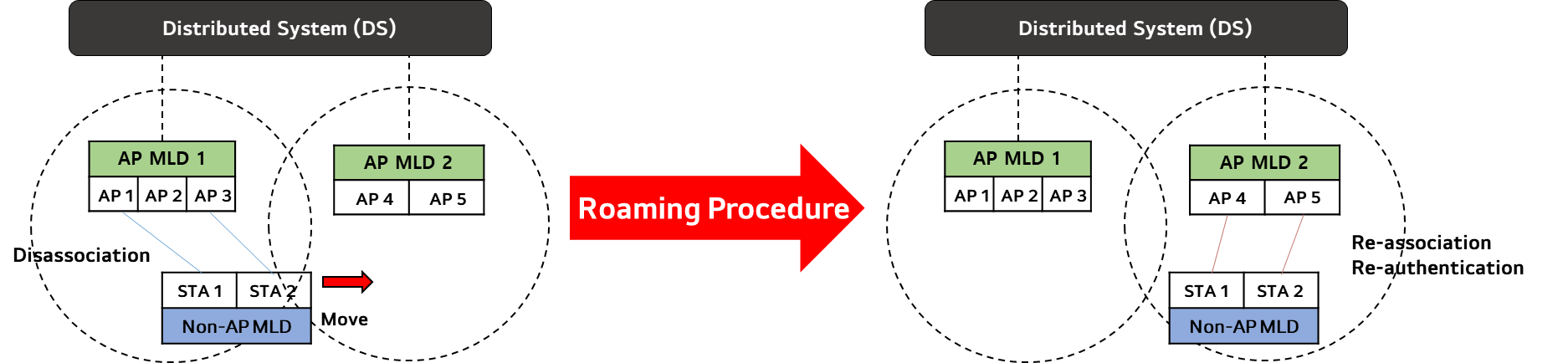 Slide 3
Yelin Yoon et. al, LG Electronics
Motivation
We need a new framework to achieve “Ultra High Reliability (UHR)”. This framework should address the challenges posed by current methods by implementing key features: 
Data Continuity: Ensuring Seamless data transfer and facilitating the exchange of data between the serving AP MLD and the target AP MLD 
Efficient Frame Exchanges: Minimizing the delays caused by frame exchanges during re-authentication and re-association processes
Preserving the Multi-Link Setup
Context Agreement Maintenance: Sharing necessary information, such as contexts and agreements, between the AP MLDs
Legacy support: Ensuring compatibility with legacy systems and devices
Slide 4
Yelin Yoon et. al, LG Electronics
Roaming Architecture
Utilizing MLD may meet all the previously discussed requirements
The UFT (Ultra Fast BSS Transition) AP MLD affiliates the APs that support seamless roaming between AP MLDs which are not co-located
The UFT AP MLD has its own MAC SAP
The UFT AP MLD has its unique MLD MAC address
The UMAC of the UFT AP MLD manages the UMAC functions of the AP MLDs, including:
multi-link – setup, authentication, reconfiguration, Block Ack agreement, Security Key, SN, PN, etc.
There are no architectural changes in the AP MLDs for a legacy support  
An UHR non-AP MLD, designed to enable seamless roaming, can identify the UFT AP MLD
The UHR non-AP MLD can seamless roam between the APs affiliated with the same UFT AP MLD
If the UHR non-AP MLD is roaming between the AP MLDs affiliated with the different UFT AP MLDs, it needs to use the Fast BSS Transition
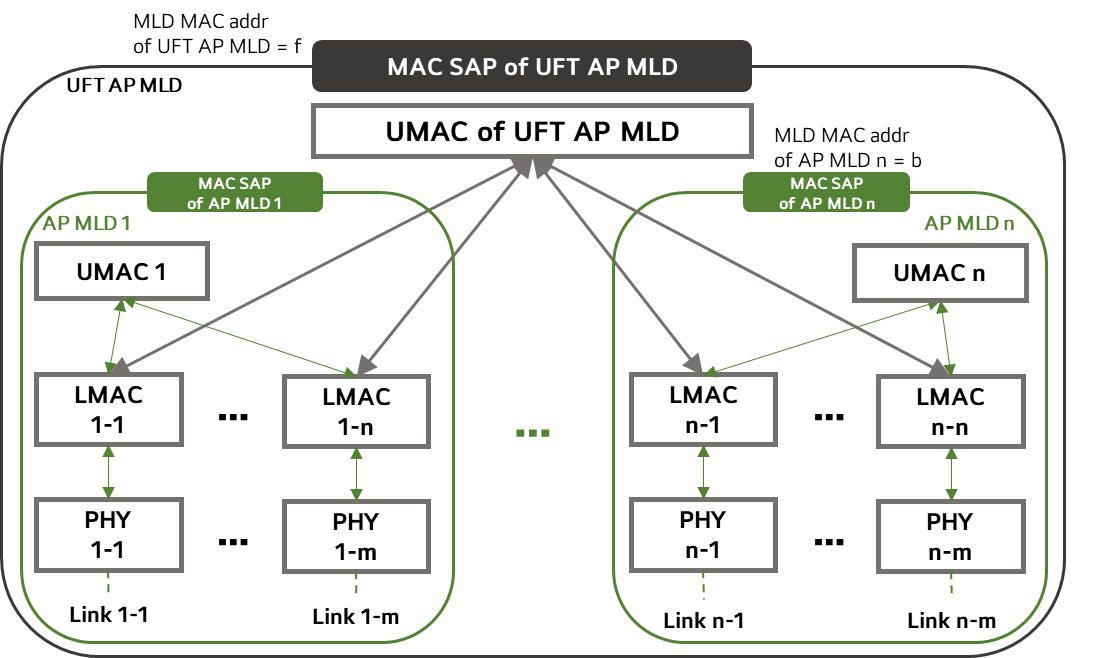 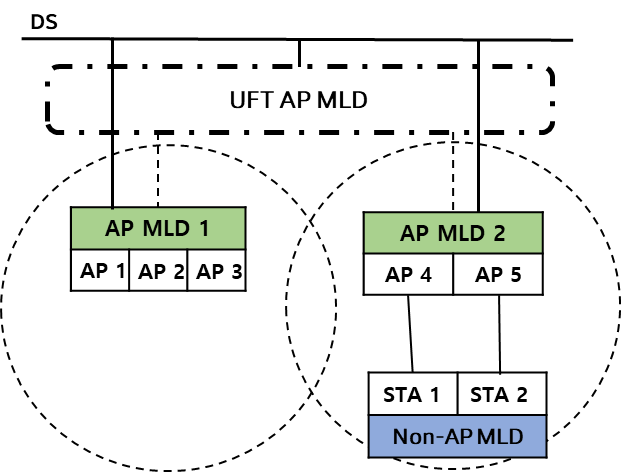 Slide 5
Yelin Yoon et. al, LG Electronics
Roaming Architecture - Identification
As roaming is done between the APs affiliated with the same UFT AP MLD, we need to establish a method for identifying whether a specific AP belongs to the same UFT AP MLD
We also need a new approach to assigning AP MLD IDs 
According to the 11be specification, assigning an AP MLD ID to another AP MLD necessitates co-location. It cannot assign the AP MLD ID to the non-collocated AP MLD. We want a roaming between non-collocated APs.
The current method of setting AP MLD IDs relative to other AP MLDs might lead to confusion, especially when a non-AP MLD is connected to multiple AP MLDs, especially when a non-AP MLD is connected to multiple AP MLDs
=> To address these challenges, the UFT AP MLD can assign absolute AP MLD IDs to the affiliated AP MLDs, ensuring clear identification
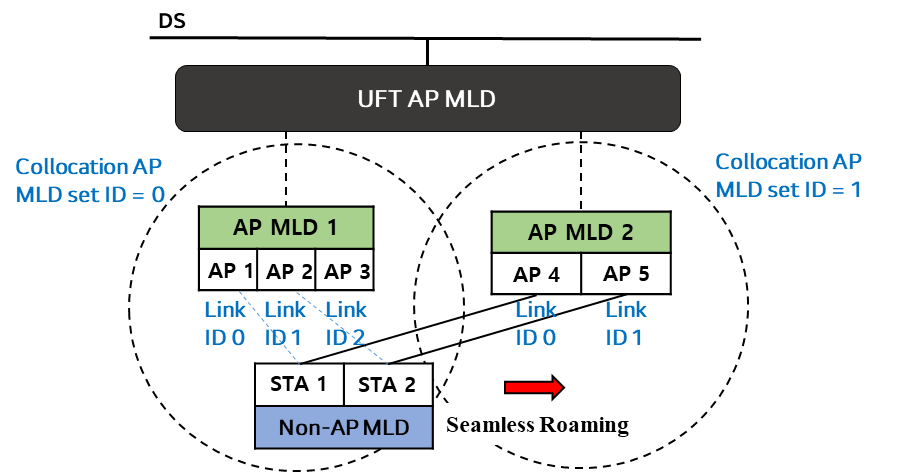 Slide 6
Yelin Yoon et. al, LG Electronics
Roaming Procedure – Before Roaming
Before a non-AP MLD roams to another AP MLD, the UFT AP MLD needs to announce all its affiliated APs, and specific information exchange is necessary, including:
Seamless Roaming Support
Verification of seamless roaming support by both AP MLD and non-AP MLD 
AP MLD recommendation list
The non-AP MLD can ask for the recommended list of APs to the UFT AP MLD via ML Probe Request frame. The list is then obtained from the UFT AP MLD using an ML Probe Response frame 
An AP has the flexibility to send a Reconfiguration Notify frame without any preceding requesting frame. Alternatively, it can initiate the process by sending a Reconfiguration Notify Request frame to solicit the Reconfiguration Notify frame from the corresponding entities.
This list may also specify the order of the links based on preference or priority
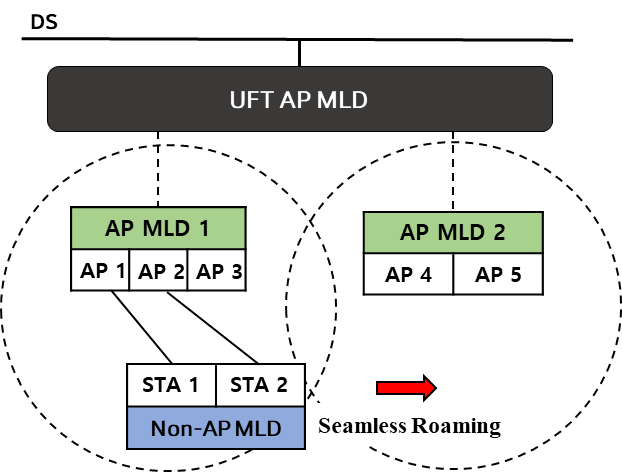 Slide 7
Yelin Yoon et. al, LG Electronics
Roaming Procedure – During Roaming (1/3)
During roaming, both AP MLD and non-AP MLD maintain the Multi-Link Setup using a Reconfiguration process
The roaming triggering procedure involves:
The non-AP MLD or UFT AP MLD selects the target AP MLD for roaming and sends a Reconfiguration Request frame
Upon accepting the roaming request, the UFT AP MLD or the non-AP MLD response with a Reconfiguration Response frame
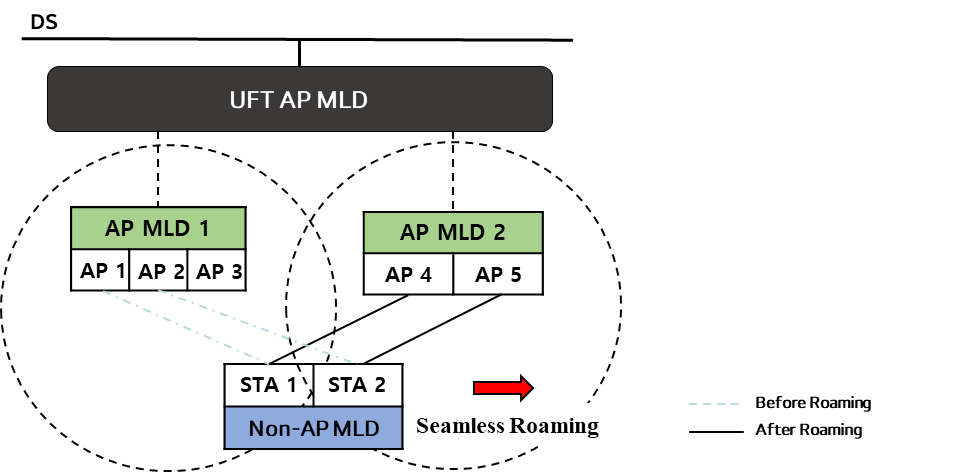 Slide 8
Yelin Yoon et. al, LG Electronics
Roaming Procedure – During Roaming (2/3)
The Reconfiguration frame includes three methods of link transition:
Add then Delete: A *new link is added, and subsequently, the *old link is deleted
Link Switch: The old link and the new link are deleted and added simultaneously
Delete then Add: The old link is deleted first, followed by the addition of the new link 

Link add then delete
The non-AP MLD establishes a new link with the target AP MLD first 
Once the new data path is operational, data from the DS is transferred to the target AP MLD
The link connected to the serving AP MLD is then deleted 
During roaming, at least one link must be maintained between the UFT AP MLD and non-AP MLD
Requirement: This method requires non-AP MLD support for dual connectivity.
*New link: the link between the target AP MLD and the non-AP MLD
*Old link: The link between the serving AP MLD and the non-AP MLD
Slide 9
Yelin Yoon et. al, LG Electronics
Roaming Procedure – During Roaming (3/3)
Link switch (Delete then add at once)
The UFT AP MLD/non-AP MLD announces the link it intends to delete and add in a single frame 
A timer is set for link deletion while data is shared via the newly added link
Upon timer expiration, roaming concludes
Requirement: If the new link operates on a different channel, the AP MLD may need to notify the remaining time for the channel switch.
NOTE - Data continuity cannot be guaranteed in single STA operation.
Link delete then add
The link connected to the AP affiliated with the serving AP MLD is deleted
Data is shared either by the remaining link or the previously added link
A new link is added to the target AP MLD
Requirement: To maintain data continuity, at least one link must remain connected to the AP affiliated with the serving AP MLD. 
NOTE - Data continuity cannot be guaranteed in single STA operation.
Slide 10
Yelin Yoon et. al, LG Electronics
Roaming Procedure – After Roaming
After the non-AP MLD has successfully roamed to the target AP MLD, several considerations come into play:
Ensure that the Multi-Link Setup is preserved with the link that is newly added, ensuring network stability and reliability 
Following roaming, reset all links to the TID default mode. Each link should undergo TID negotiation process
Once the link is added, enable immediate frame exchange between the non-AP MLD and the AP MLD, ensuring seamless data transmission and connectivity
Slide 11
Yelin Yoon et. al, LG Electronics
Terminology
Ultra Fast BSS Transition (UFT) AP MLD
An AP MLD that meets the following requirements:
AP MLDs that are in the same ESS are affiliated with the UFT AP MLD
Both AP MLDs that are part of the same collocated AP MLD set, as well as those in different collocated AP MLD sets, are affiliated with the UFT AP MLD
The UFT AP MLD supports a seamless transition between AP MLDs that are not in the same collocated AP MLD set
Slide 12
Yelin Yoon et. al, LG Electronics
Conclusion
In this contribution, we introduce the UFT AP MLD, a novel solution enabling seamless roaming among its affiliated APs.
Our proposal includes an analysis of the UFT AP MLD’s architecture and the configuration of AP MLD IDs
We have also introduced terminology associated with the UFT AP MLD

Additionally, We have outlined a roaming process utilizing the Reconfiguration. This process includes the establishment of a recommended AP list and three methods of link transition, ensuring efficient and seamless connectivity during roaming
Slide 13
Yelin Yoon et. al, LG Electronics
Straw Poll #1
Do you support a transition mechanism of the non-AP MLD between AP MLDs that are within the same Extended Service Set (ESS) without re-authentication and re-association?
Slide 14
Yelin Yoon et. al, LG Electronics
Straw Poll #2
Do you agree with the definition of the collocated AP MLD set:
The set containing one or more AP MLDs that are co-located
The collocated set is in the same ESS
The method to identify the set is TBD
The AP MLDs that are in different collocated AP MLD set are not collocated
Slide 15
Yelin Yoon et. al, LG Electronics
Straw Poll #3
Do you agree with the definition of Ultra Fast BSS Transition (UFT) AP MLD: 
An AP MLD with which APs, affiliated with non-UFT AP MLDs and can be grouped into two or more collocated sets, are affiliated 
NOTE – The exact name can be changed
Slide 16
Yelin Yoon et. al, LG Electronics
Straw Poll #4
Do you support the following:
A UFT AP MLD has its own singly identifying MLD MAC Address
Slide 17
Yelin Yoon et. al, LG Electronics
Straw Poll #5
Do you support the following:
The UFT AP MLD assigns an absolute ID value to the collocated AP MLD set
Slide 18
Yelin Yoon et. al, LG Electronics
Straw Poll #6
Do you support that:
A non-AP MLD which can detect the UFT AP MLD is able to perform a multi-link setup with the UFT AP MLD
Slide 19
Yelin Yoon et. al, LG Electronics
Straw Poll #7
Do you agree with:
The UFT AP MLD shall announce the information of all the affiliated APs affiliated with the UFT AP MLD
Specific Information TBD
Slide 20
Yelin Yoon et. al, LG Electronics
Straw Poll #8
Do you support the following:
An UFT AP MLD and an non-AP MLD use the Multi-Link reconfiguration to change the link from the serving AP MLD to the target AP MLD
Slide 21
Yelin Yoon et. al, LG Electronics
References
[1] 11-23/480r3 UHR draft proposed PAR
[2] 11-23/279r0 Considerations on Seamless Roaming 
[3] 11-23/1090r0 Seamless Roaming Follow-up
Slide 22
Yelin Yoon et. al, LG Electronics
Appendix
Link Add then Delete






Link Switch
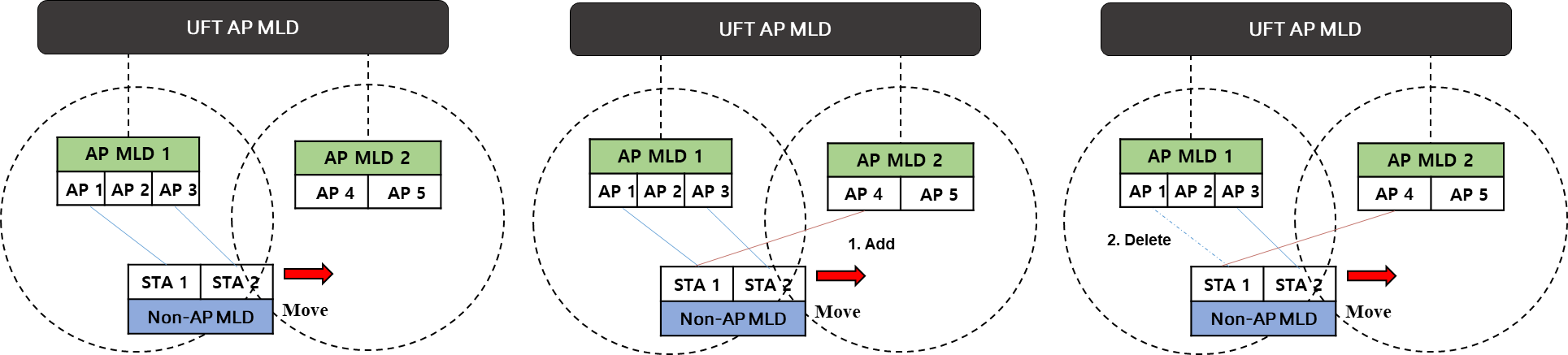 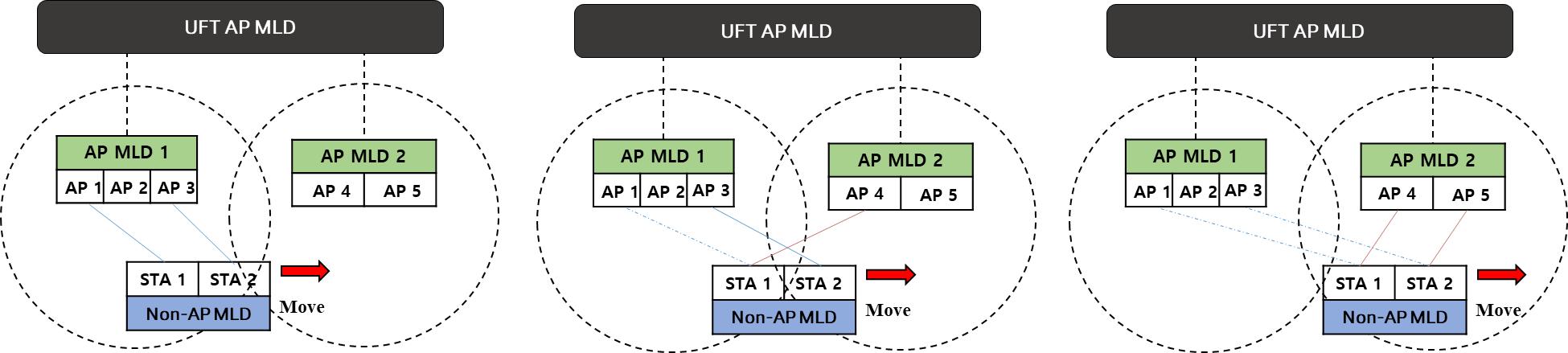 Slide 23
Yelin Yoon et. al, LG Electronics
Appendix
Link Delete then Add
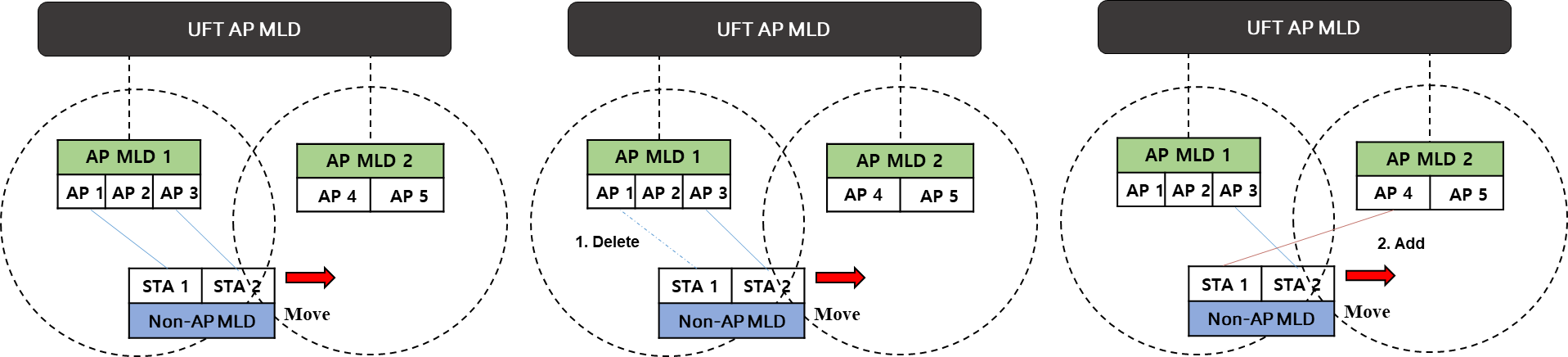 Slide 24
Yelin Yoon et. al, LG Electronics